Tourism
Tourism is the business activity connected with providing accommodation, services and entertainment for people who are visiting a place for pleasure .
Tourism
Pilot,  tour guide, resort rep,  receptionist, restaurant manager, tourist information officer, travel agent, check-in staff, interpreter,
 flight-attendant,
Tourism
Have you ever been abroad?
 What countries have you visited?
 When was it?
 Where did you stay?
 Who did you go with?
 How long did you stay there?
Did you like the country?
Tourism
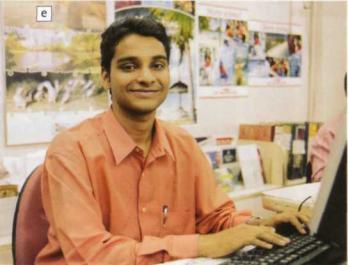 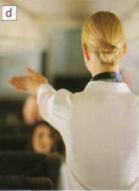 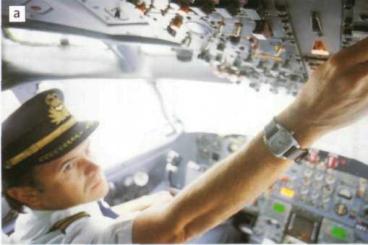 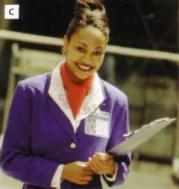 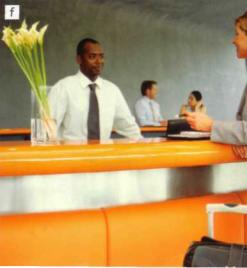 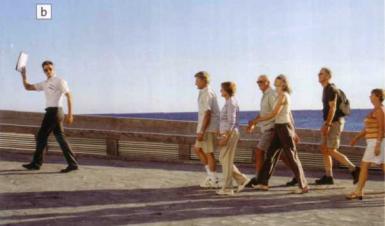 Tourism
Calm , nervous, disorganized, scruffy, friendly, lazy, creative, practical, flexible, smart, confident, extrovert ,shy , hard-working, unfriendly, organized
Tourism
Calm-nervous
Extrovert-shy
Friendly-unfriendly
Hard-working - lazy
Organized-disorganized
Smart-scruffy
Tourism
Look at these four jobs in the tourist industry. Which one would you most like  to do and why?
 Hotel receptionist
 Restaurant manager
 Tour leader 
 Tourist information officer
Tourism
Tourism
Read the information again. Complete the notes.

Person               Job                         Responsibilities
Alex            ________             advises travellers about  accomodation

Monika               ______________                      ____________________________

Kate                    ______________                      _____________________________

Ramon                ______________                     _____________________________
Tourism
Write the correct name.

a. _____ doesn’t like dealing with complaints.
b. _____ likes helping people to have a nice time in his/her city.
c. _____ likes being his/her own boss.
d. _____ doesn’t like rude people.
Tourism
Find two words in the text in the histories that describe the personal qualities you need for each job. 
           Job                                                  Qualities
1.Tourist information officer                                 patient       ___________

2. Restaurant manager                                            _____      ___________

3. Hotel receptionist                                                 _____      ___________

4. Tour leader                                                            _____      ___________
Tourism
Work in pairs. Choose a job from the stories. Imagine it is your job, think about:

what you do every day
the personal qualities you need
Describe the job to your partner and ask her to guess what it is.
Home assignment:
ex.   p.
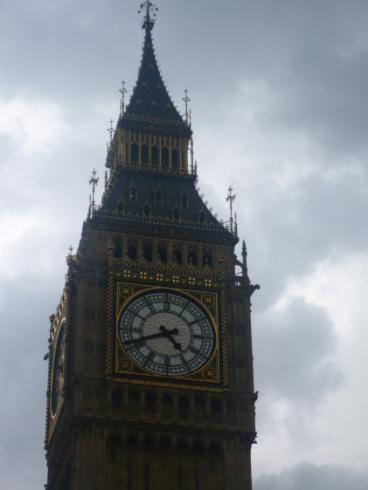 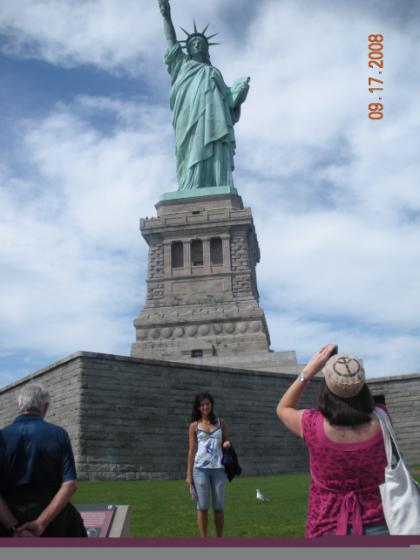 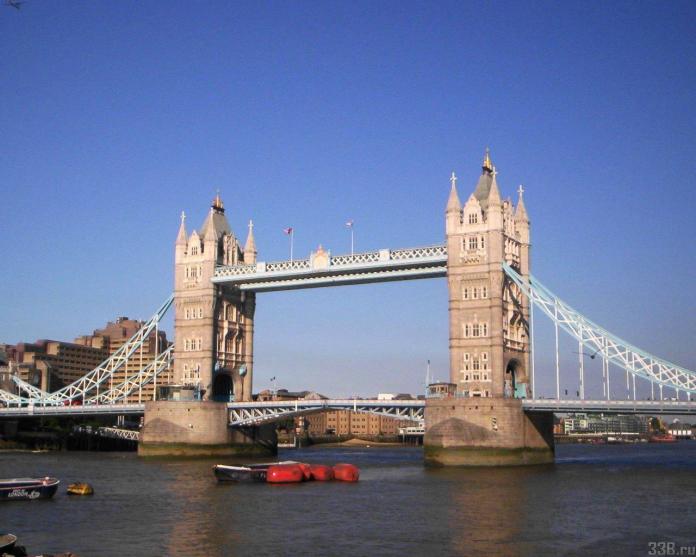 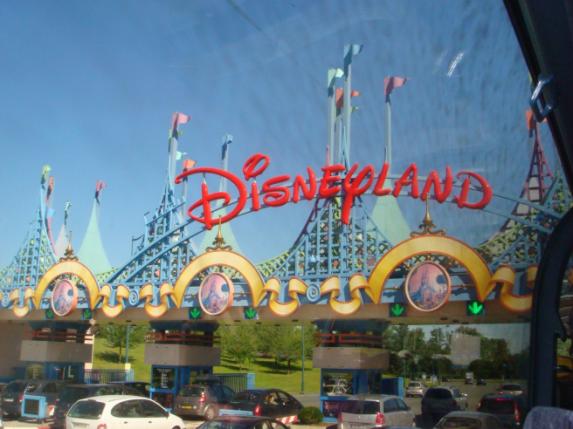 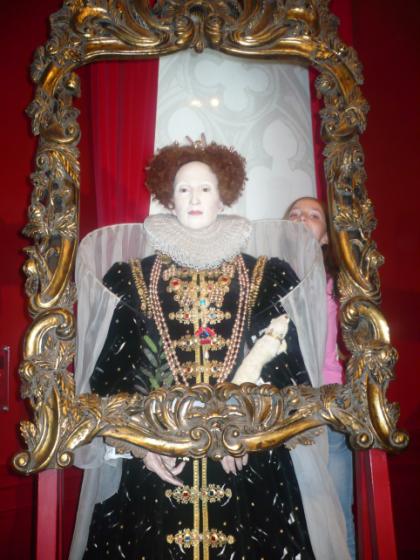 HAVE A NICE DAY!
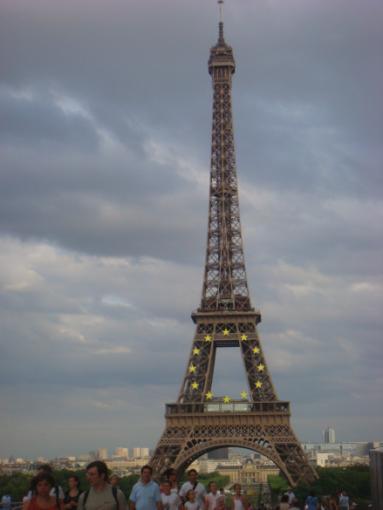 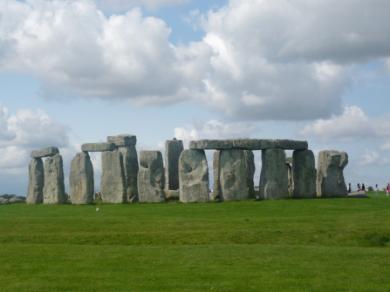